Rapportera symtom
När ett djur blir sjukt eller behöver extra tillsyn
Innehållsförteckning
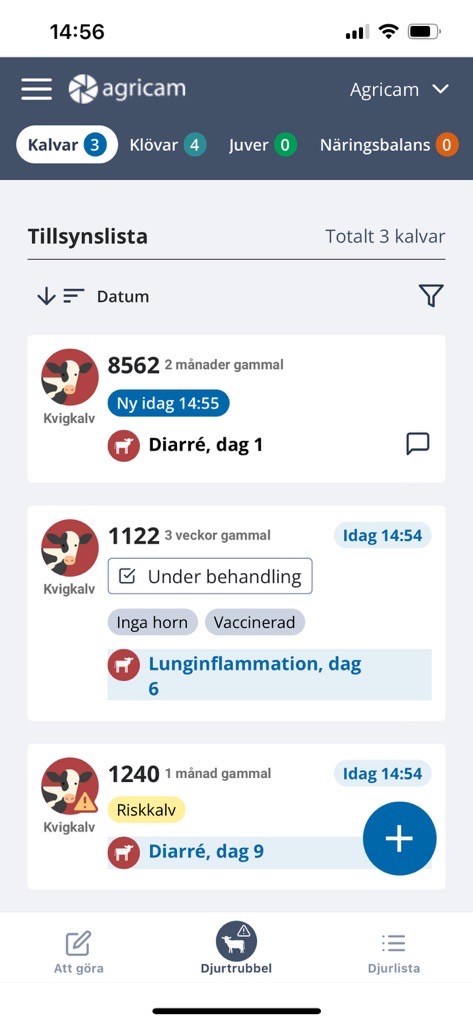 Varför rapportera symtom
Välj vilka symtom ni vill rapportera 
Rapportera att ett djur blivit sjukt
Tillsynslistor
Kommentera symtom
Friskförklara
Mer info på Agricams kunskapsbank
Behöver du hjälp?
Varför rapportera symtom
Varför rapportera symtom
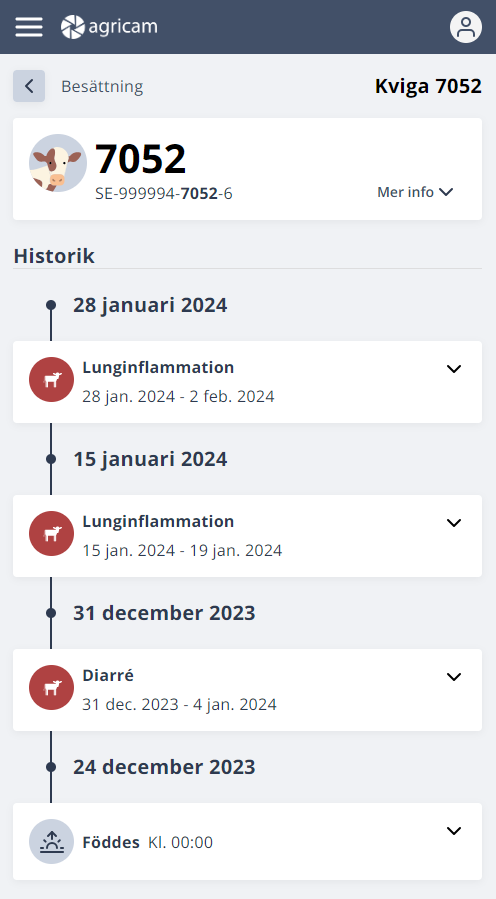 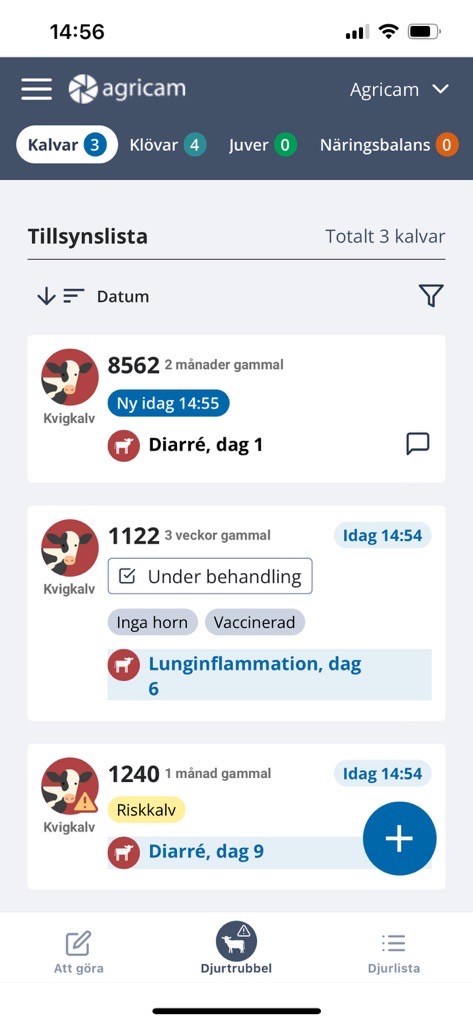 Alla på gården får en uppdaterad lista som visar nuläget.

Genom att uppmärksamma symtom I tidigt skede kan konsekvenserna minimeras. 

Samtidigt sparas djurens hälsohistorik lättåtkomligt för framtiden.

Statistiken som byggs upp, och insikterna från den, kommer hjälpa er förbättra djurhälsan på gården.
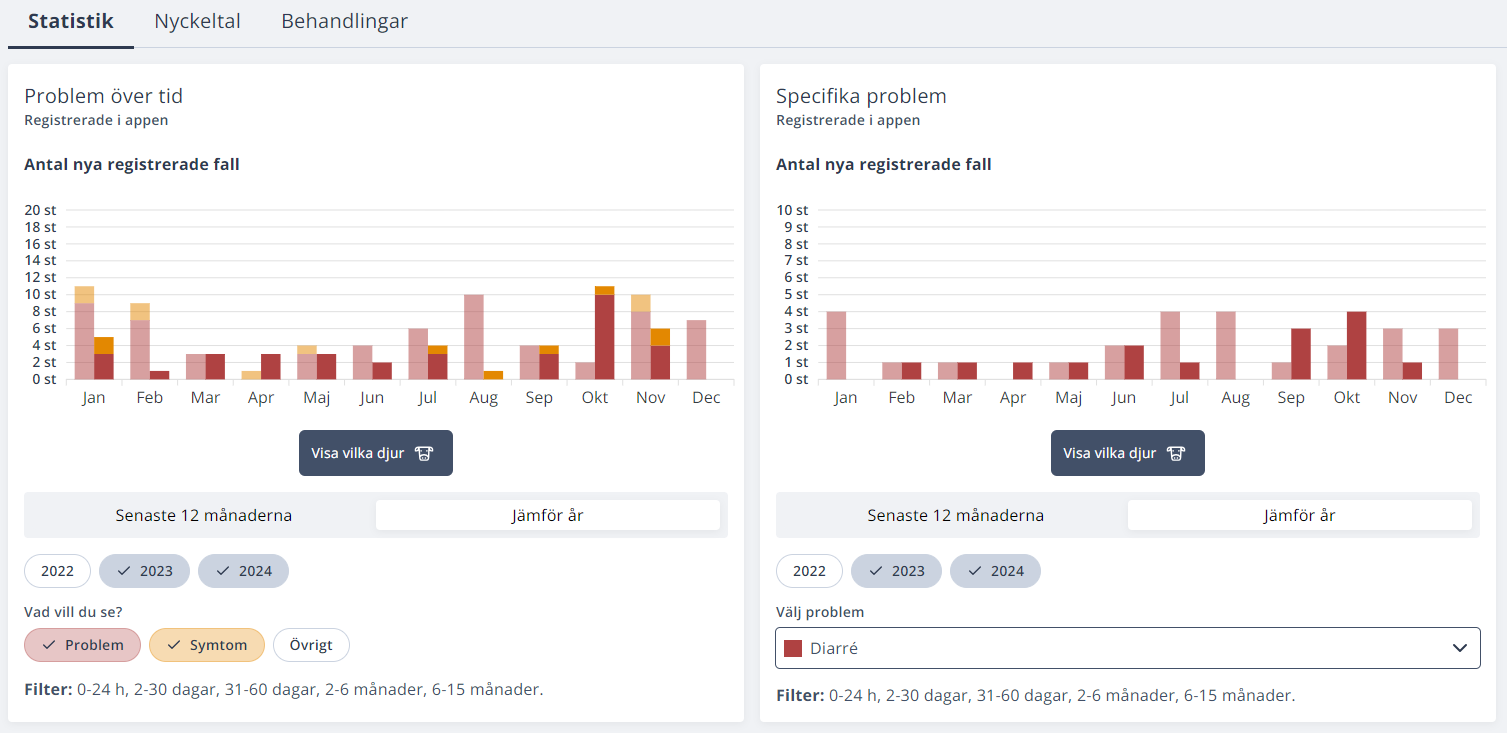 Välj vilka symtom ni vill rapportera
Välj vilka symtom ni vill rapportera
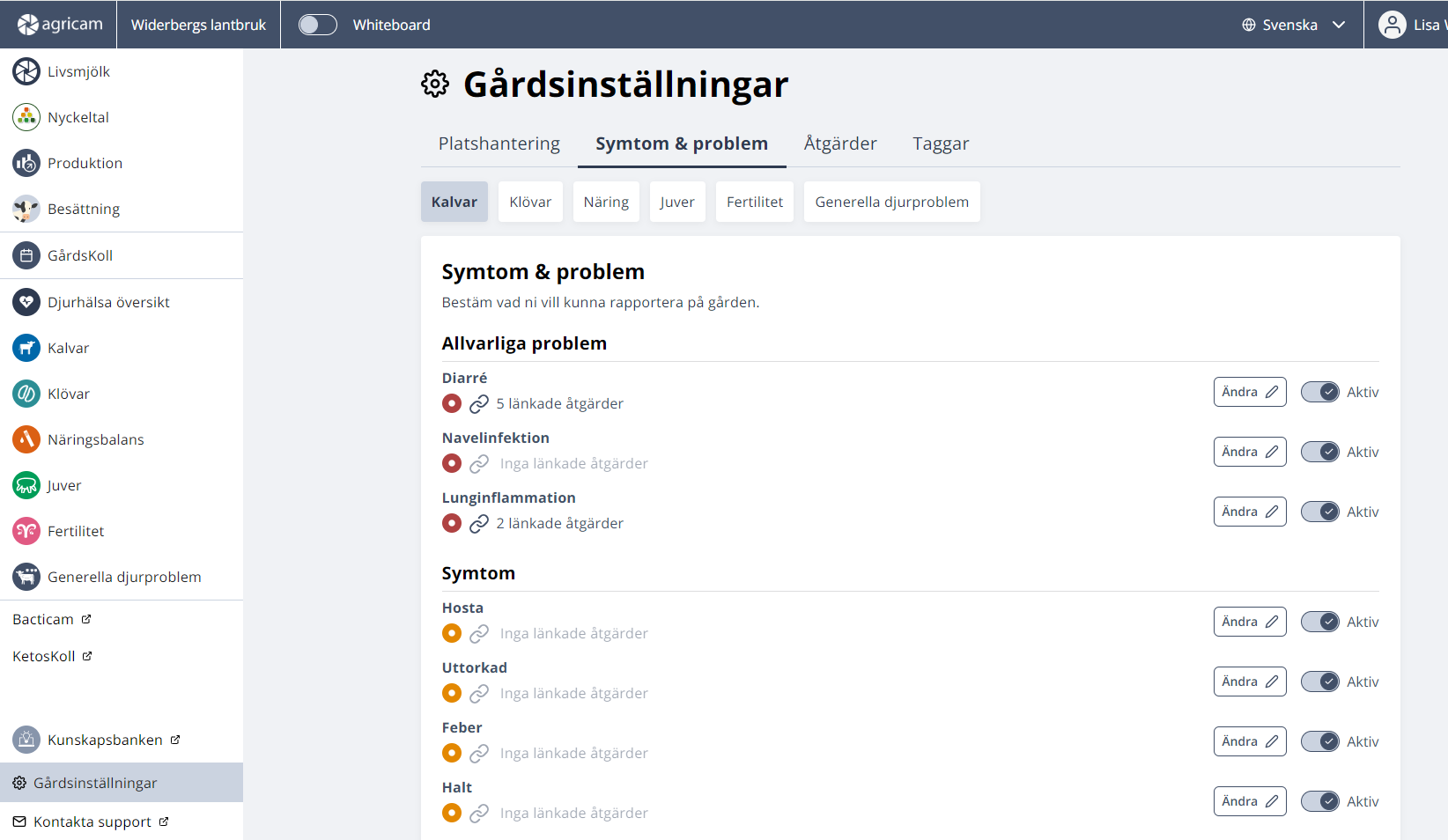 Inställningarna görs på sidan Gårdsinställningar i Djurhälsoportalen (Portal.agricam.se). 

Avaktivera de symtom ni inte är intresserade av.

Skapa egna symtom om ni saknar något.
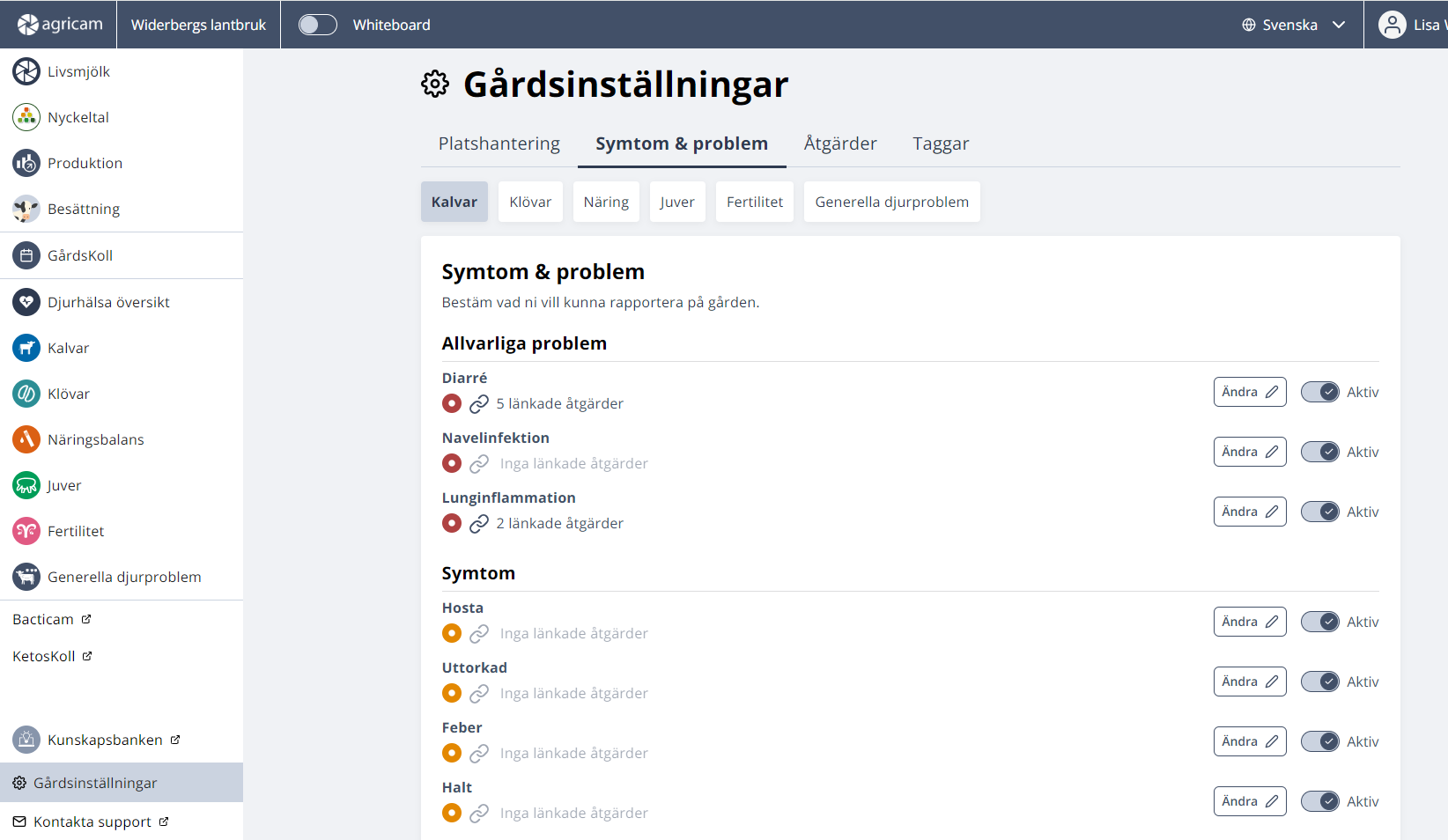 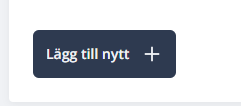 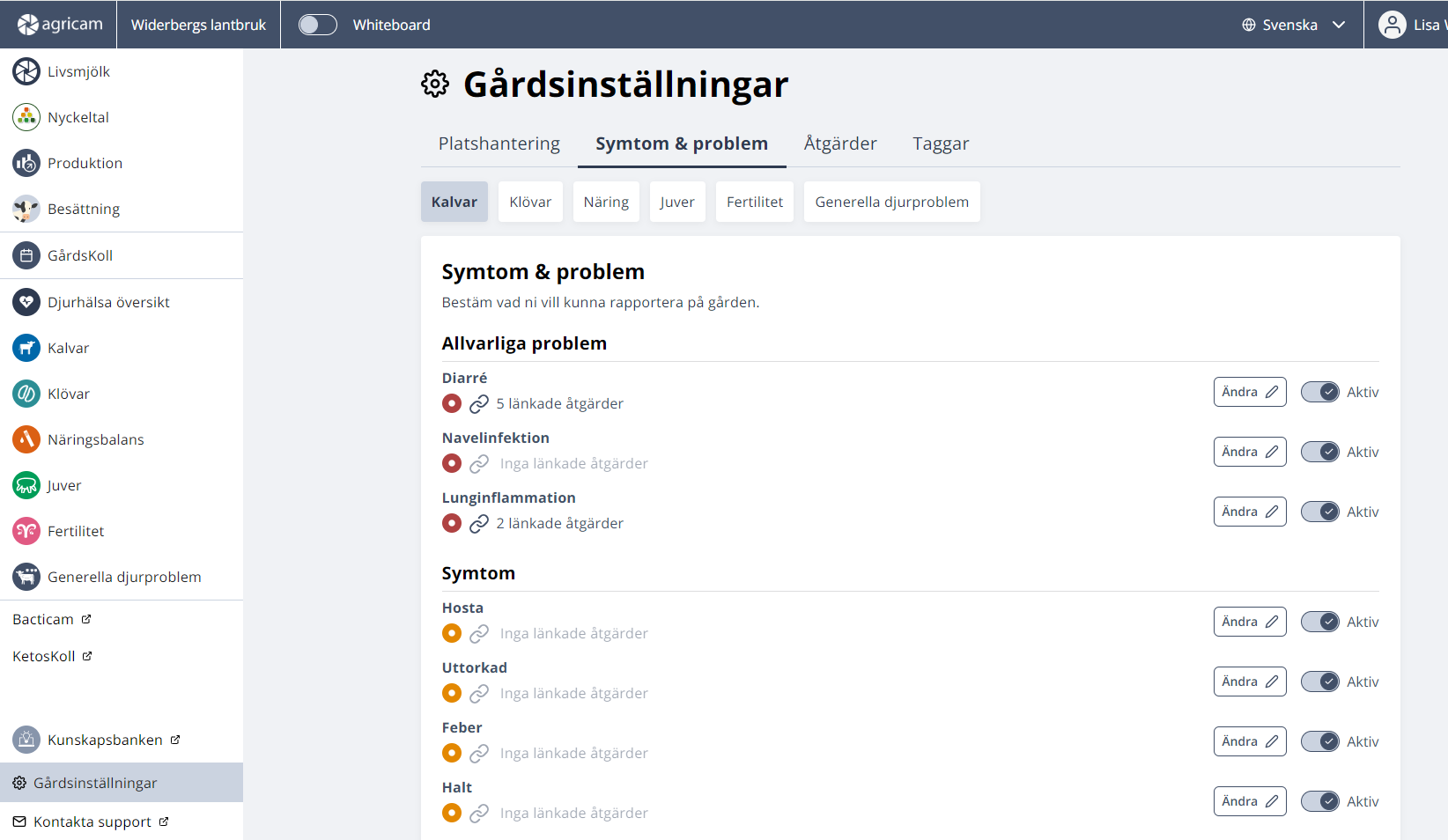 Rapportera att ett djur blivit sjukt
Rapportera att ett djur blivit sjukt
Alla rapporter görs i appen

Klicka på den blå plusknappen och välj Djurtrubbel.

Välj djur. Är det en nyfödd kalv kan den läggas till manuellt. Annars finns alla djur från CDB i listan.

Välj symtom.
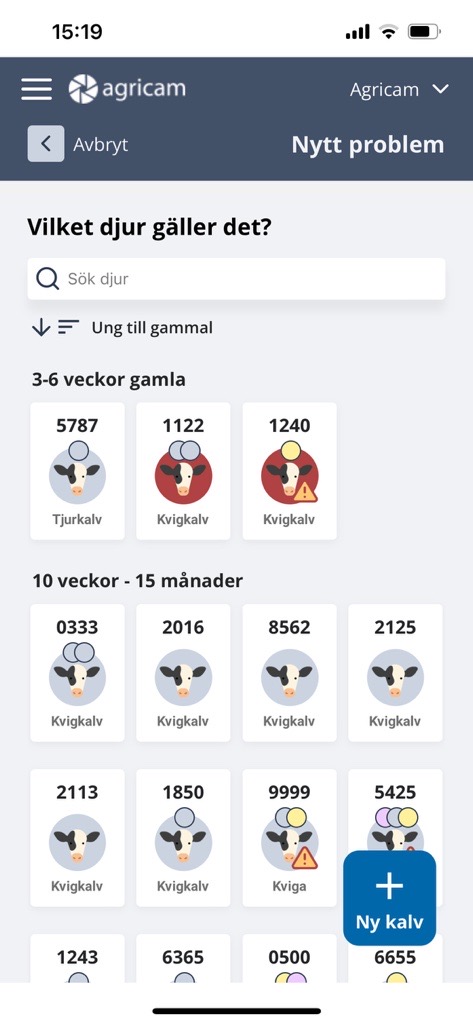 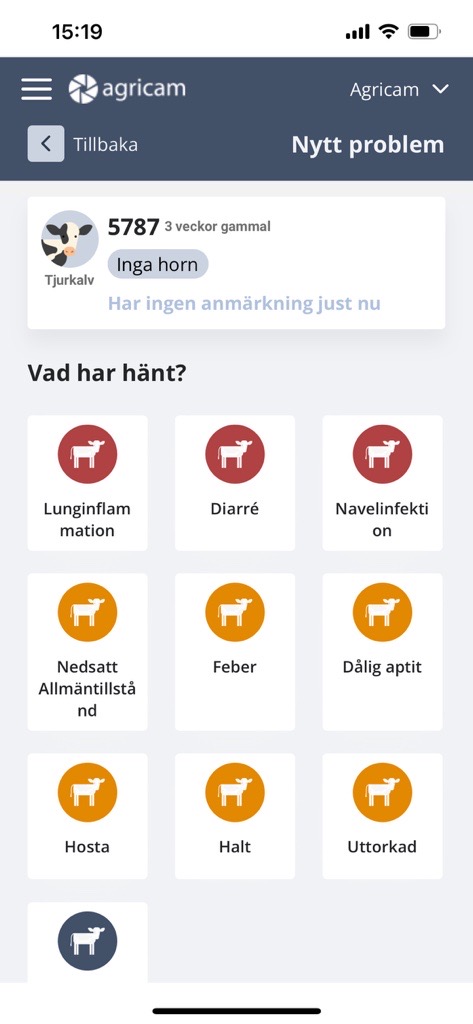 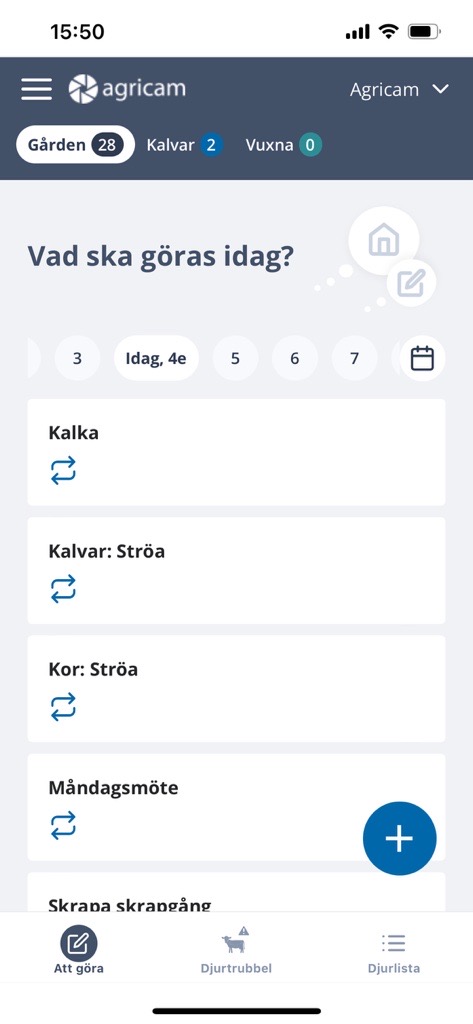 Rapportera att ett djur blivit sjukt
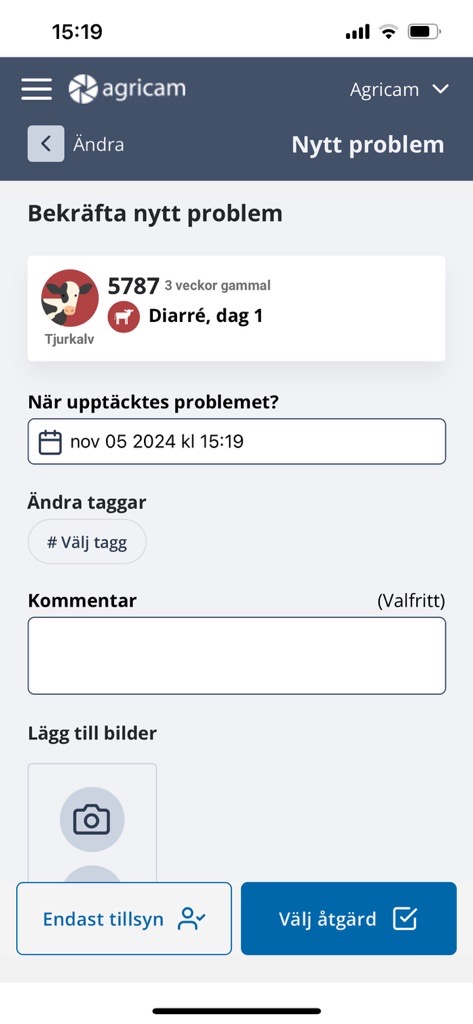 På bekräftelsesidan kan mer information fyllas i: 
När symtomet upptäcktes 
Starta åtgärd
Ändra taggar
Kommentar på symtomet
Bilder (ladda upp eller ta ny)

Bekräfta genom att välja "Endast tillsyn", eller genom att starta en åtgärd.
Tillsynslistor
Tillsynslistor
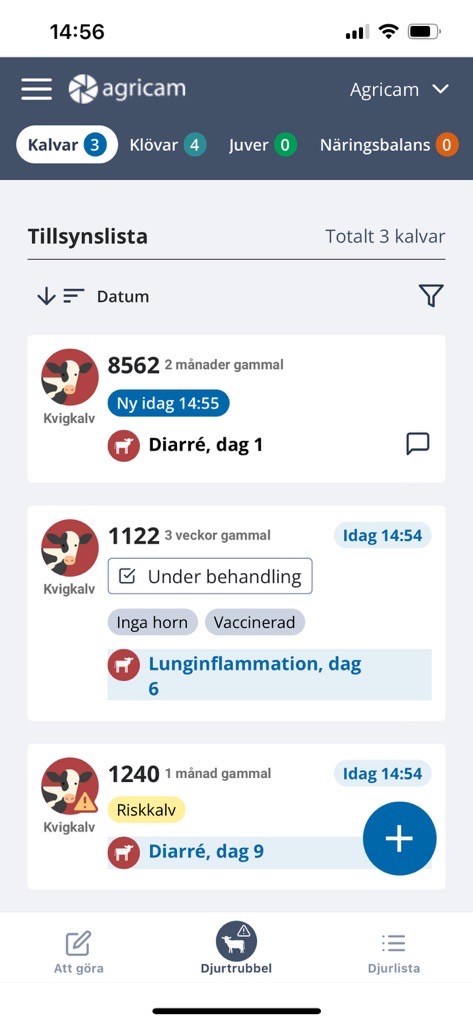 På sidan Djurtrubbel i appen finns tillsynslistorna. 

Där listas alla djur med aktiva symtom i respektive kategori.

Det går att registrera en tillsyn på kalvar genom att svepa symtomet åt höger. Då får den en ny tidsstämpel.
Senaste tillsynen
Kommentera symtom
Kommentera symtom
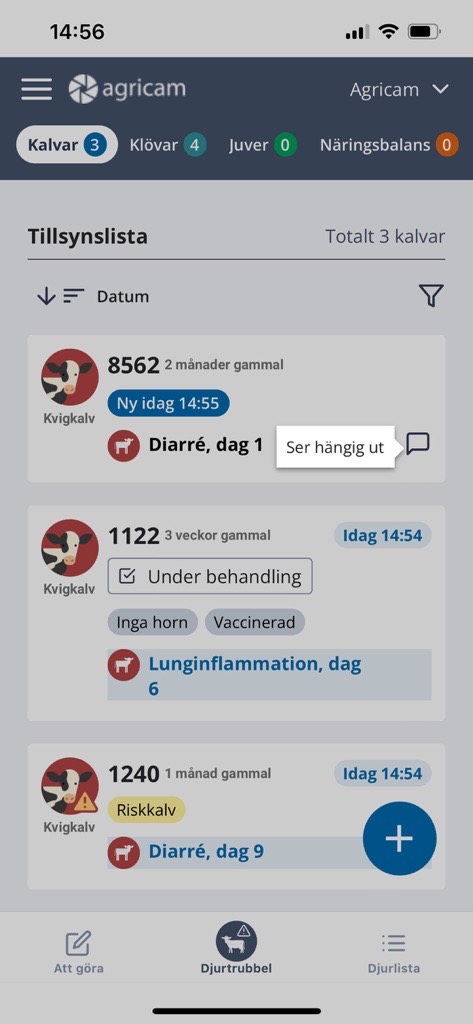 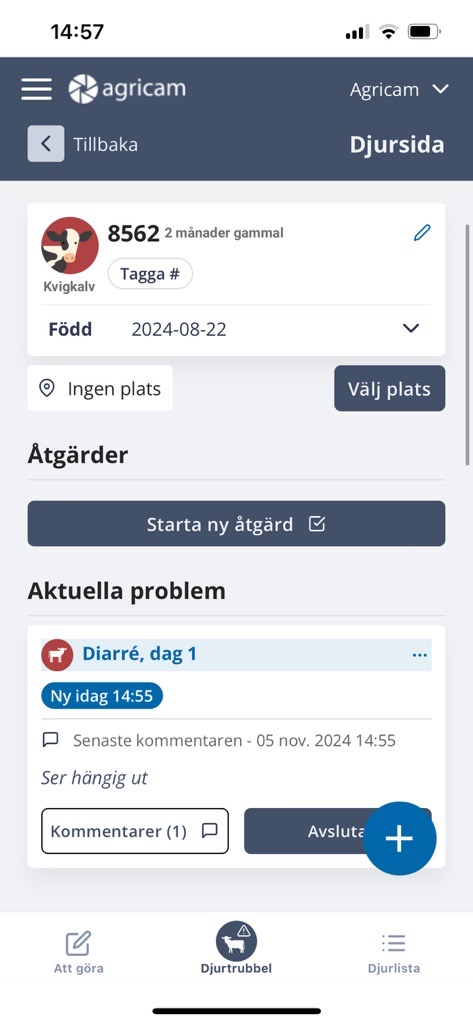 När det finns kommentarer på ett symtom visas det som en ikon i tillsynslistan. 

Klicka på djuret för att läsa alla kommentarerna på symtomet, och svara. 

Dessa sparas också i djurhistoriken.
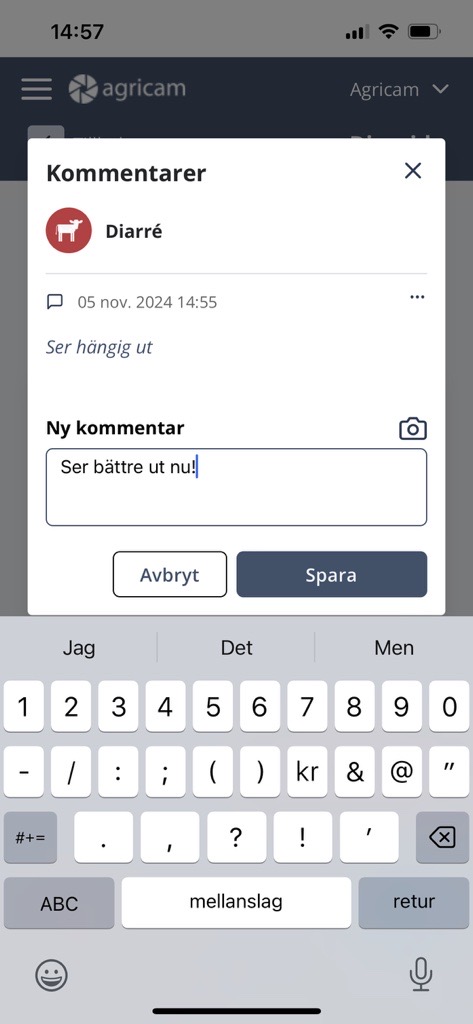 Friskförklara
Friskförklara
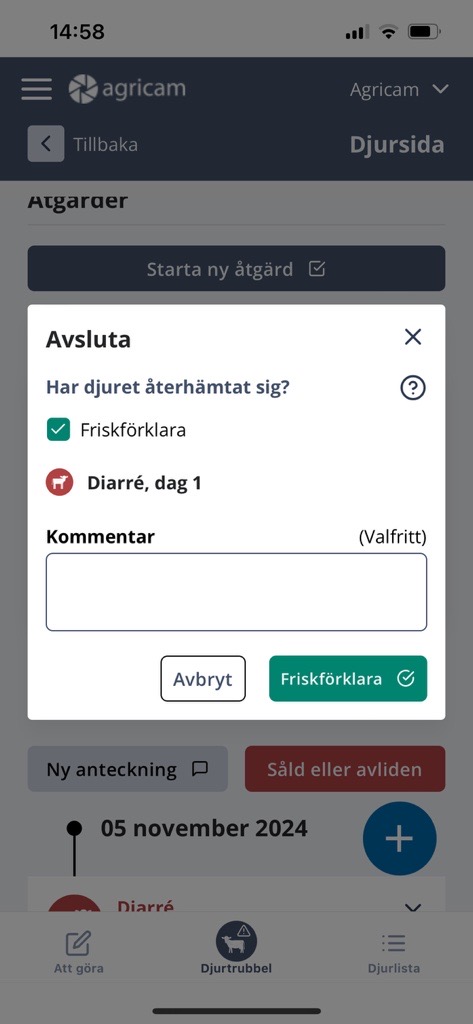 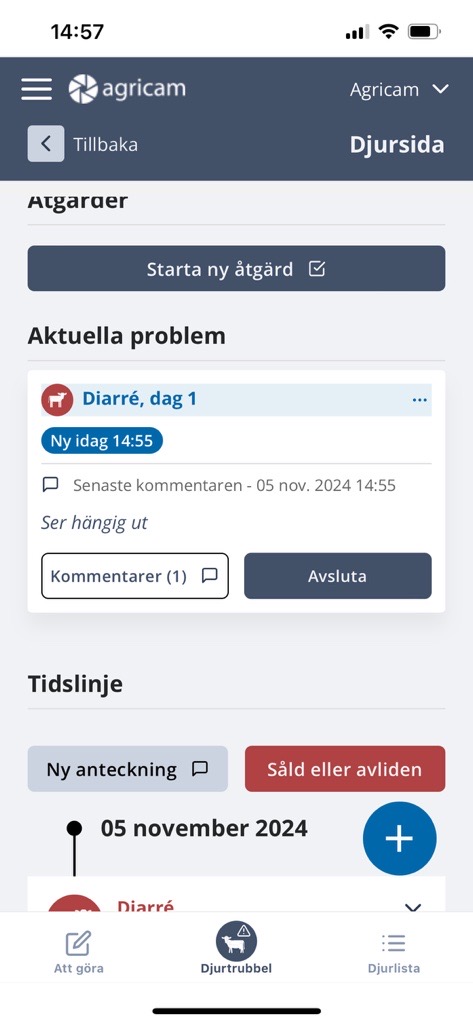 När djuret inte längre uppvisar symtomet ska det friskförklaras.

Gå till djursidan och klicka på Avsluta symtomet. 

Djuret tas då bort från tillsynslistorna, men allt sparas i djurets tidslinje, och i statistiken.
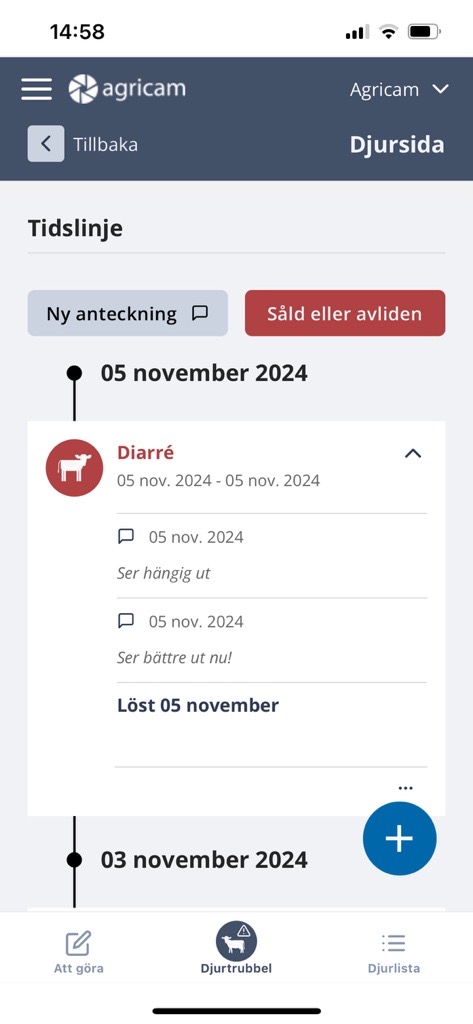 Sammanfattning
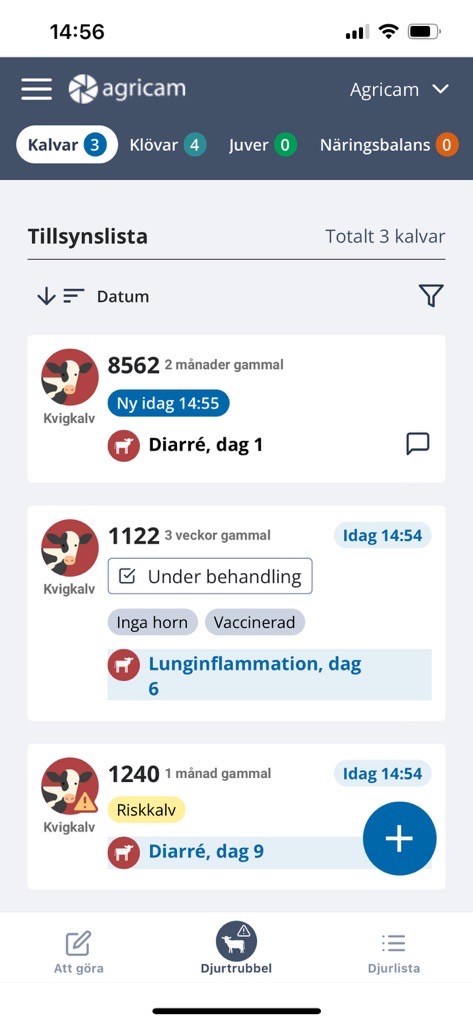 Nu kan du: 
Välja vilka symtom ni vill rapportera
Rapportera att ett djur blivit sjukt
Ge tillsyn åt djur med pågående symtom
Kommentera symtom
Friskförklara
Mer info på Agricams Kunskapsbank
https://knowledge.agricam.se/knowledge/produktnyheter
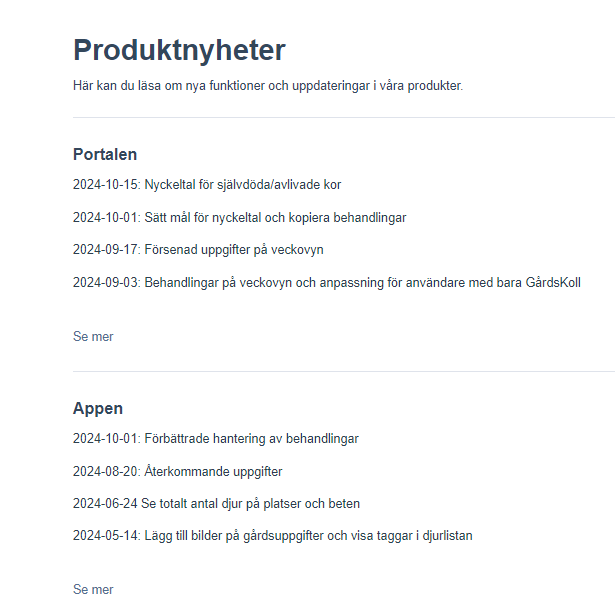 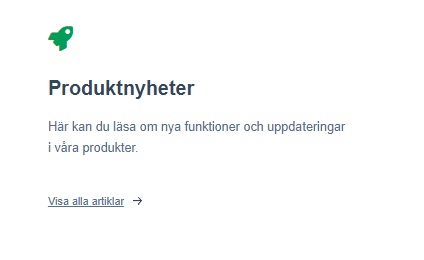 2
1
2
Behöver du hjälp?
Rapportera fel till support@agricam.se eller ring till oss på


Feedback/önskemål
Ta gärna upp det på möten med er kundprojektledare
support@agricam.se
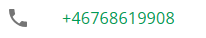